LANGUAGE LEARNING AND TEACHING PROCESSES IN YOUNG CHILDREN (chapter 6)
PowerPoint Outline**
I. The Role of the Environment in Language Development

II. Cognition and Language

III. Toddler Learning Strategies

IV. Adult Conversational Learning Techniques

V. Print vs. E-Books for Young Children
I. THE ROLE OF THE ENVIRONMENT IN LANGUAGE DEVELOPMENT**
Development of language rests upon several major variables that interact with one another

1. The child’s cultural and linguistic environment is a big influence upon language learning

2. Each child has unique characteristics that she brings to the language learning situation
For a child to develop language optimally…**
She needs language stimulation from her environment

In many cultures, adult interaction with infants and young children differs from mainstream U.S. expectations
For example…**
Most American mothers use infant-directed speech: high pitch, shorter sentences, longer pauses, repetition

However, other cultures may be silent with infants; children also may not be read to
According to your textbook, in some cultures it is believed that…**
Children should be seen and not heard

Children learn by observation, not interaction

Comprehension is more important than production
Socioeconomic status makes a difference…**
Low-SES children’s vocabularies may develop more slowly

Being unsheltered--very negative impact

Low-SES moms may not read as much

High levels of prohibitions (e.g., “no!!” “don’t!”) result in poorer language skills for children
Mainstream Americans…**
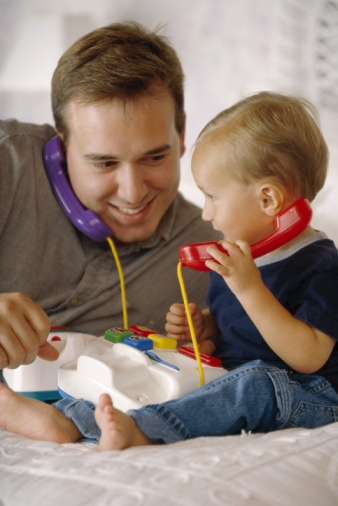 View their children as conversational partners

Believe in playing with their children
However, in an ASHA Leader article:**
There was an article entitled From Couching to Coaching

It was talking about what a lot of my former students have told me: when they do home visits for early language intervention, the parents sit on the couch on their phones and don’t want to be involved—they want the SLP alone to “fix it.”
The question was:** (p. 48 of article)
How do we get families off the couch and working with us on improving the child’s communication during mealtimes, tooth-brushing, and other daily routines?
ASHA Leader article —why parents disengage:**
1. Believe home visit is time for Early Interventionist (EI) to take over
2. Don’t see need to be involved in what EI does
3. Feel overwhelmed by child’s special needs and believe they lack the training to make a difference
ASHA Leader article suggestions:**
1. Find out-what do parents want the child to do and when? E.g., be able to tell parent what they want to eat at meal times to avoid a tantrum

2. Realize that today, many parents don’t get down on the floor and play with their children—no time
ASHA Leader article:**
Best thing: Use routines that parents already have to engage in multiple times a day

Meal times, brushing teeth, getting dressed, diaper changes

Weave communication tx into daily activities
ASHA Leader article—coaching the parent involves:
Nature News 2022: https://www.nature.com/articles/d41586-022-00027-4
II. COGNITION AND LANGUAGE**
Cognition and language are intertwined and develop in parallel fashion

Cognitive skills are especially related to grammatical constructions like because and before & after
Word acquisition is guided by 2 types of knowledge structures**
Event-based knowledge: sequences of events or routines that are temporal or causal and organized toward a goal
A child uses this event-based knowledge to form scripts**
For example, if a child goes to daycare, takes swimming lessons, or goes to Sunday school, she has knowledge of those events—they are a script for her

Preschoolers especially rely on this type of knowledge
Taxonomic knowledge:
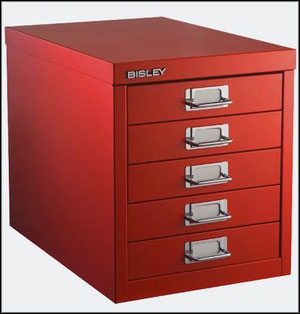 Food
Animals
School items
III. TODDLER LEARNING STRATEGIES**
A. Formula

Verbal routine or unanalyzed chunk of language—memorized units often used in everyday conversation

Mark McKibbin at 2 years old: “Thanks, and have a nice day!”
B. Selective Imitation**

Toddlers imitate a part of or all of an utterance

Used in the acquisition of words, morphology, and syntactic-semantic structures


Cute funny baby imitating his father (motions only)
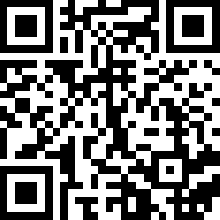 C. Evocative Utterance**

Child names entities; makes a statement

“Car.”

Adult gives evaluative feedback that confirms or negates what the child said

Child  then maintains or modifies meaning
D. Interrogative Utterance**

The child is unsure of the word, and asks “what’s that?”

They are requesting information
IV. ADULT CONVERSATIONAL TEACHING TECHNIQUES**
A. General Facts

Children learn language faster when parents converse (as opposed to teaching and instructing)


There are definite language-learning advantages for children who attend preschools where the curriculum emphasizes language and literacy
B. Expansions and Extensions**
1. Expansion: more mature version of the child’s utterance in which word order is preserved

Ch: “Daddy drive.”
Adult: “Daddy is driving.”
2. Extension:
C. Turnabouts**
Utterance that both responds to the previous utterance and, in turn, requires a response

Ch: We went to the zoo!
Dad: Zoos are fun. What animals did you see?
Types of turnabouts are in Table 6.6 on p. 177—just know these:**
Fill-ins (My dog likes to _______)

Wh-questions (Why does the dog scratch himself? When do we eat breakfast?)

Yes-no questions (Do you think the dog has fleas?)
Summary of new research on child-directed speech:**
Amount of talk directed to children from 0-3 years predicts academic success at ages 9 and 10 yrs. old

Parents of language-advanced children spoke much more to those children than parents of less-advanced children
The more TV in a child’s day…**
The lower her language scores
**Christakis and colleagues studied the impact of TV and its noise on parent-child interactions in homes
Christakis et al. found that:**
Each hour of audible TV was associated with significant reductions in:

1. Child vocalizations, vocalization duration, and conversational turns

2. Adult male and female word count
Constant noise in the home is also associated with:
Devices like phones make a difference too:**
More people on earth own a mobile device than a toothbrush

The average person has a 7-second attention span; a goldfish has an 8 second span
ASHA Leader:
V. PRINT VS. E-BOOKS FOR PRESCHOOLERS**
A. Premise

The American Academy of Pediatricians (2020) clearly states little-no screen time for children from 0-2 years, except for video chatting with relatives

Research shows that school-aged children may benefit from e-book advantages (e.g., dictionaries, highlighting key words)
In terms of paper vs. e-books books for preschool children (2-5 years)**
Research is mixed

E-books--more exciting, initially engage children’s attention more effectively than paper books
But….**
What is their effect on dialogic reading and children’s comprehension?

Dialogic reading: interactive reading between caregivers and children
Disadvantages: (Willoughby, Evans, & Nowak http://www.eetconference.org/wp-content-uploads/
Parrish-Morris, Mahajan, Hirsh-Pasek, Golinkoff, & Collins. Once upon a time: Parent-child dialogue and storybook reading in the electronic era. Mind, Brain, and Education, 7(3), 200-211.**
Studied 165 parent-child dyads reading e-books and traditional paper books

Children’s story comprehension and parent-child dialogic reading were negatively affected by the presence of electronic features
Parrish-Morris et al.  continued:
ASHA Leader:**
Cited a study done at University of Michigan Children’s Hospital

bit.ly/print-books
ASHA Leader**
Recorded videos of parents reading to toddlers in 3 conditions:

1. Basic e-book (no sound effects or hot spots)

2. Enhanced e-books (e.g., with sound, animation)

3. Print books
ASHA Leader article—Number of children’s verbalizations during reading
Dr. Perri Klass:
Journal of the American Medical Association, parents and children 10-16 months of age
Ma et al., American Academy of Pediatricians:
PowerPoint Outline
I. The Role of the Environment in Language Development

II. Cognition and Language

III. Toddler Learning Strategies

IV. Adult Conversational Learning Techniques

V. Print vs. E-Books for Young Children
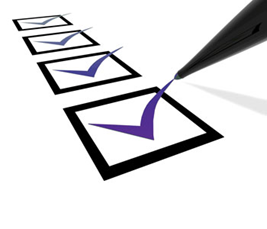